L’Ape Adele
Progetto di inclusione con la Dad 
Classe I di Trivio
Distanti ma uniti
Non è bello essere distanti, guardarsi dagli schermi dei Pc, non potersi scambiare un abbraccio o un pezzettino di merenda. Eppure un modo per rimanere vicini, anche se solo virtualmente, noi lo abbiamo trovato. Insieme alle nostre maestre abbiamo ascoltato  la storia dell’Ape Adele che raccontava di… Ma ascoltatela voi stessi e poi scoprite cosa abbiamo fatto!
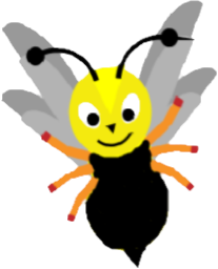 L'Ape Adele
Vi è piaciuta questa storia?  A noi tanto! Parlava di amicizia, di diversità, di rispetto, di come si può litigare ma anche di come è facile fare la pace quando ci si vuole bene.
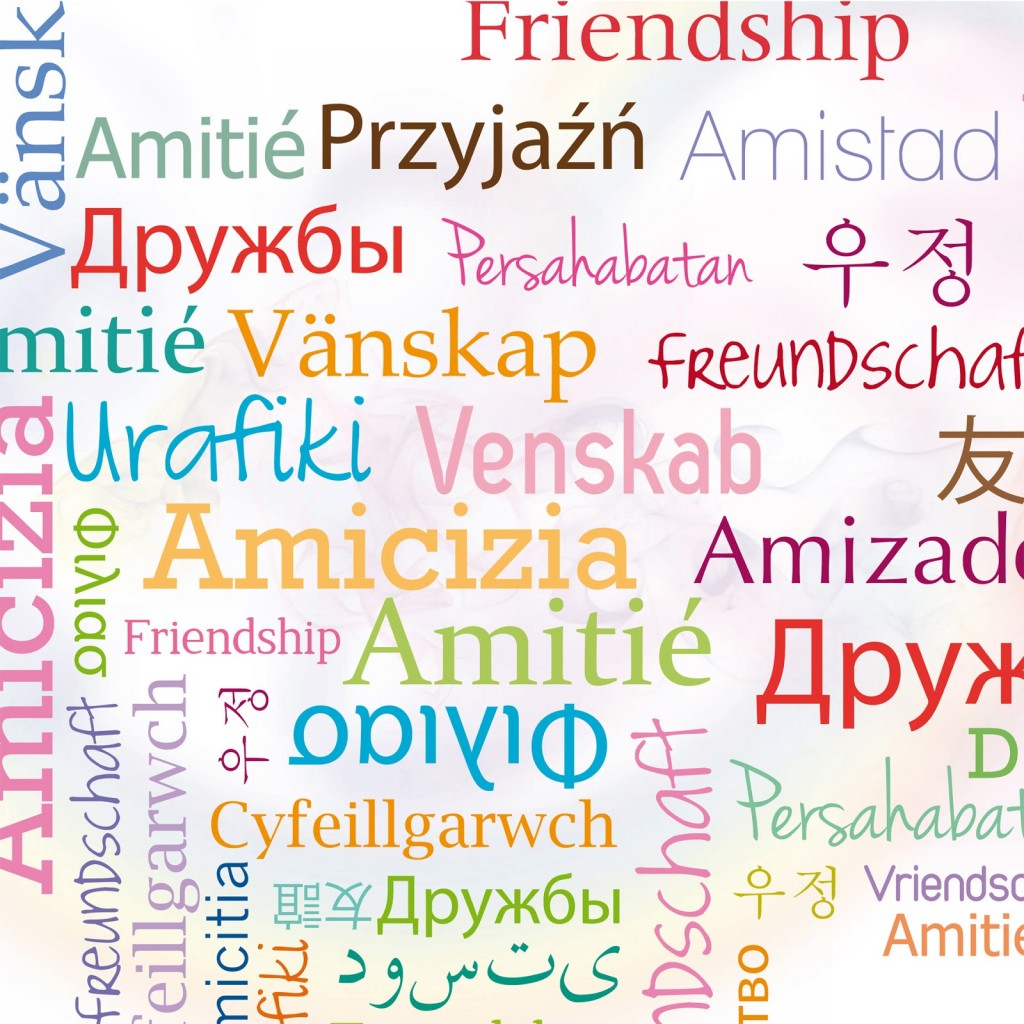 Le maestre poi ci hanno chiesto di disegnare le immagini della storia. Ci siamo impegnati tanto! Guardate le nostre opere d’arte
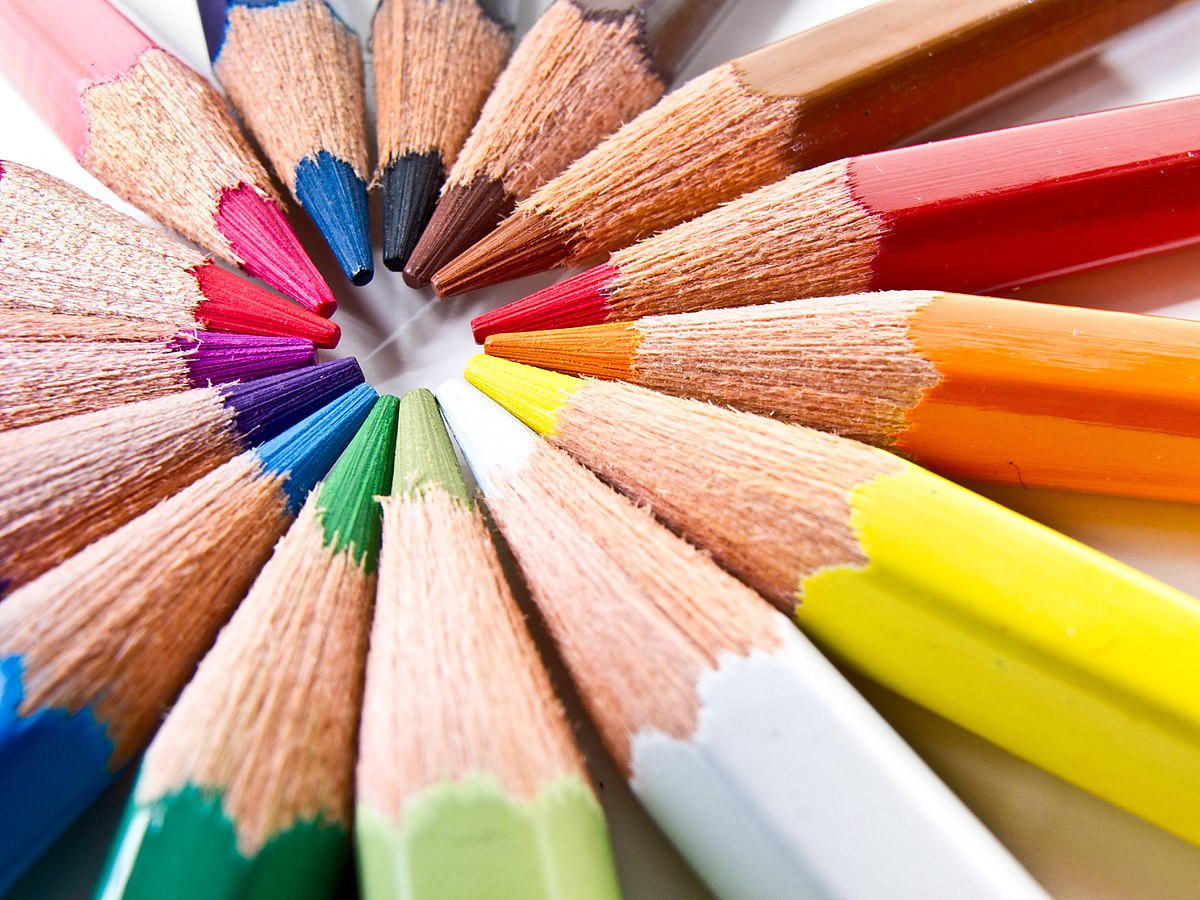 Angelo
[Speaker Notes: NOTA: per cambiare le immagini in questa diapositiva, selezionare un'immagine ed eliminarla. Quindi fare clic sull'icona Inserisci immagine nel segnaposto per inserire l'immagine desiderata.]
Emanuele Allegretti
[Speaker Notes: NOTA: per cambiare le immagini in questa diapositiva, selezionare un'immagine ed eliminarla. Quindi fare clic sull'icona Inserisci immagine nel segnaposto per inserire l'immagine desiderata.]
Isabel
[Speaker Notes: NOTA: per cambiare le immagini in questa diapositiva, selezionare un'immagine ed eliminarla. Quindi fare clic sull'icona Inserisci immagine nel segnaposto per inserire l'immagine desiderata.]
Assunta
[Speaker Notes: NOTA: per cambiare le immagini in questa diapositiva, selezionare un'immagine ed eliminarla. Quindi fare clic sull'icona Inserisci immagine nel segnaposto per inserire l'immagine desiderata.]
Manuela
[Speaker Notes: NOTA: per cambiare le immagini in questa diapositiva, selezionare un'immagine ed eliminarla. Quindi fare clic sull'icona Inserisci immagine nel segnaposto per inserire l'immagine desiderata.]
Emanuele Santoriello
[Speaker Notes: NOTA: per cambiare le immagini in questa diapositiva, selezionare un'immagine ed eliminarla. Quindi fare clic sull'icona Inserisci immagine nel segnaposto per inserire l'immagine desiderata.]
Christian
[Speaker Notes: NOTA: per cambiare le immagini in questa diapositiva, selezionare un'immagine ed eliminarla. Quindi fare clic sull'icona Inserisci immagine nel segnaposto per inserire l'immagine desiderata.]
Enrico
[Speaker Notes: NOTA: per cambiare le immagini in questa diapositiva, selezionare un'immagine ed eliminarla. Quindi fare clic sull'icona Inserisci immagine nel segnaposto per inserire l'immagine desiderata.]
Raffaele
[Speaker Notes: NOTA: per cambiare le immagini in questa diapositiva, selezionare un'immagine ed eliminarla. Quindi fare clic sull'icona Inserisci immagine nel segnaposto per inserire l'immagine desiderata.]
Antonio
[Speaker Notes: NOTA: per cambiare le immagini in questa diapositiva, selezionare un'immagine ed eliminarla. Quindi fare clic sull'icona Inserisci immagine nel segnaposto per inserire l'immagine desiderata.]
Manuel
[Speaker Notes: NOTA: per cambiare le immagini in questa diapositiva, selezionare un'immagine ed eliminarla. Quindi fare clic sull'icona Inserisci immagine nel segnaposto per inserire l'immagine desiderata.]
Andrea
[Speaker Notes: NOTA: per cambiare le immagini in questa diapositiva, selezionare un'immagine ed eliminarla. Quindi fare clic sull'icona Inserisci immagine nel segnaposto per inserire l'immagine desiderata.]
Questo lavoro è interamente dedicato ai bambini della classe I di Trivio ed alle loro famiglie, ed in generale a tutti gli alunni, soprattutto ai più piccini ed agli alunni speciali. Tutti, senza rendersene conto, hanno scalato montagne, hanno attraversato fiumi di silenzio, hanno contato mille e mille ore di noia. Per loro le maestre idealmente hanno disegnato un arcobaleno che possa rappresentare il modo più bello e più sano di guardare oltre, sempre con speranza.
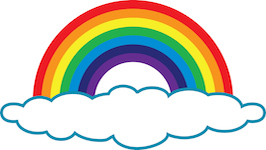 Maestra Maria
Maestra Chiara
Maestra Carolina
Maestra Luisa
Maestra Deborah
Maestra Annita